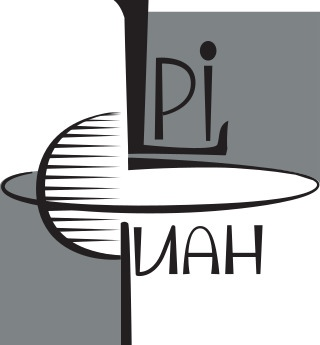 Coherent elastic neutrino-nucleus scattering search in the nGeN experiment.
Coherent elastic neutrino-nucleus scattering search in the νGeN experiment.
D.Ponomarev1,2  on behalf of the GeN collaboration
1Joint Institute for Nuclear Research, Dubna, Russia
2Lebedev Physical Institute of the Russian Academy of Sciences, Moscow, Russia
Detection of CENS
Energy of nuclear recoil from CEvNS is very
A.Drukier and L.Stodolsky,
Phys.Rev.D 30, 2295 (1984)
low:
< 1 keV
= 2𝐸	(1−𝑐𝑜𝑠𝜃)
2
𝐸
𝐴
2𝑀𝐴
The detection of this process is very challenging,  also taking into account that often only part of the  energy can be detected due to quenching.

Powerful neutrino source in full coherency  regime < 30 MeV.
Low threshold and low background detector.
Effective separation of signals from background.
Big target mass and good efficiency.
Stable performance and knowledge of  systematical errors.
QR<<1
2
2
GeN experiment is aimed to study neutrino scattering using  antineutrinos from the reactor core of Kalinin Nuclear Power  Plant (KNPP) at Udomlya, Russia. Main searches:

Coherent elastic neutrino-nucleus scattering (CEvNS).
Non-standard neutrino interactions.
Magnetic moment of neutrino.
Sterile neutrino.
Other rare and exotics processes.
Applied usage: reactor monitoring.
3
Reactor unit #3 @ KNPP
Typical regime:  ON: 18 months
OFF: 2 months
KNPP #3
Spectrometer GeN is located under the reactor  unit #3 (3.1 GWth – thermal power)
Distance to the center of the reactor core is about
11 m, this gives > 41013 /(seccm2)
Overburden  50 m w.e.  good shielding against
cosmic radiation due to reactor’s surrounding
Good support from KNPP administration
GeN
iDream
4
4
Comparison of the reactor sites
5
5
HPGe detector for GeN
To detect signals from neutrino scattering we use a specially produced by CANBERRA (Mirion,  Lingosheim) low-threshold, low-background HPGe detectors. The detectors are chilled by  electric and nitrogen types of cooling. At the moment, only one detector with a mass of 1.4 kg  and e-cooling is used for the detection at KNPP.
6
6
Current scheme of GeN shielding
Photo from installation at
KNPP in 11.2019
7
7
GeN @ KNPP – lifting mechanism
A special lifting mechanism has been installed to move the  spectrometer towards the reactor core to change the  neutrino flux through the detector.
11.09 m – top  position (current)
Distances to the  center of reactor  core:
12.14 m – first position
12.5 m – lower  position
Changes of the  flux help to suppress systematic errors  connected with changes of the background while the  reactor ON/OFF
8
8
Control of experimental conditions
The stable measurement conditions are  very important, because instabilities can  change amplification and noise level.
Cosmogenic activation products slowly  decay in time and have to be taken into  account during analysis.
Air temperature condition in the  experimental hall is stabilized by three  air-conditioners.
Temperature and humidity are constantly  monitored by two sensors.
Neutron background outside shielding  (fast and thermal) is measured by special  low background He3 counter and NaI  detector.
Thermal neutron flux outside of the shield
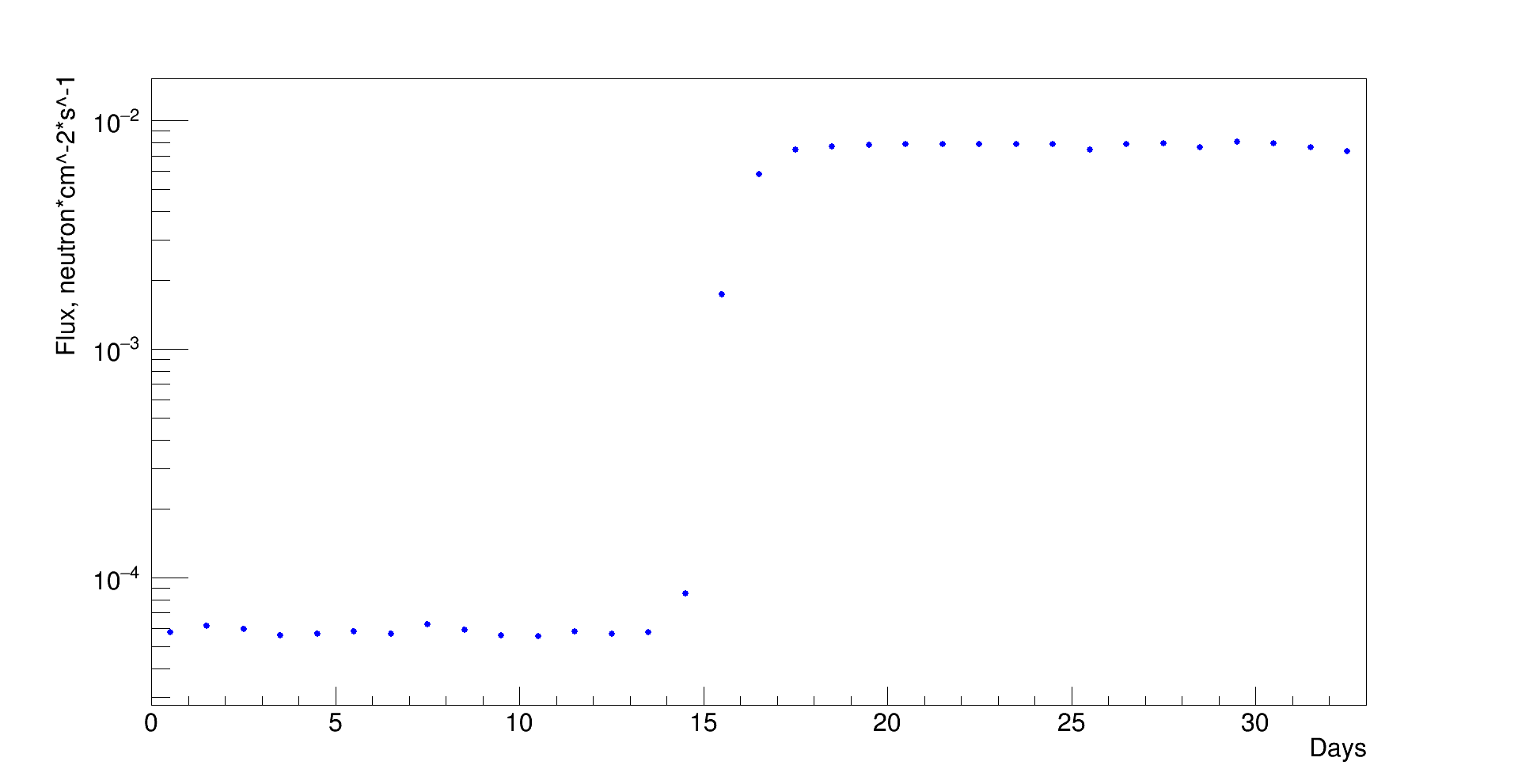 Reactor OFF
Reactor ON
9
9
Noise cuts
Pulser
Data
Different shaping times of preamplifiers are  used to suppress the noise with the help of  graphical cuts.
Time cuts allow to suppress signals  generated by reset of the preamplifier and  other artificial signals.
Even at 200 eV efficiency is > 40% after  applying cuts
Pulser
Data
22.03.2023
10
Muon veto & time cuts
Coincidences with muon veto allow to suppress background connected with muons
Efficiency of all cuts together with muon veto determined by 10.37 keV line is 85.3(19)%
11
2022 ANALYSIS
ON - OFF
Analysis of	the first data showed no significant	difference  in background level during reactor ON (94 days) and OFF
(47 days) regimes. Distance to the center of the reactor is 11.84m. No excess at low energy  connected with the CENS has been  observed. The upper limit on the  quenching parameter k < 0.26 with 90%  CL has been obtained (dashed line). 
Red  solid line for k = 0.179.
Published article
I. Alekseev et al. Phys. Rev. D 106,L051101
https://doi.org/10.1103/PhysRevD.106.L051101
12
2023 ANALYSIS(preliminary)
There are no significant difference in low energy spectra during reactor ON (154 days) and OFF (39 days). 

Red solid line – expected CENS spectra.
Purple line – best fit
13
Limits (preliminary)
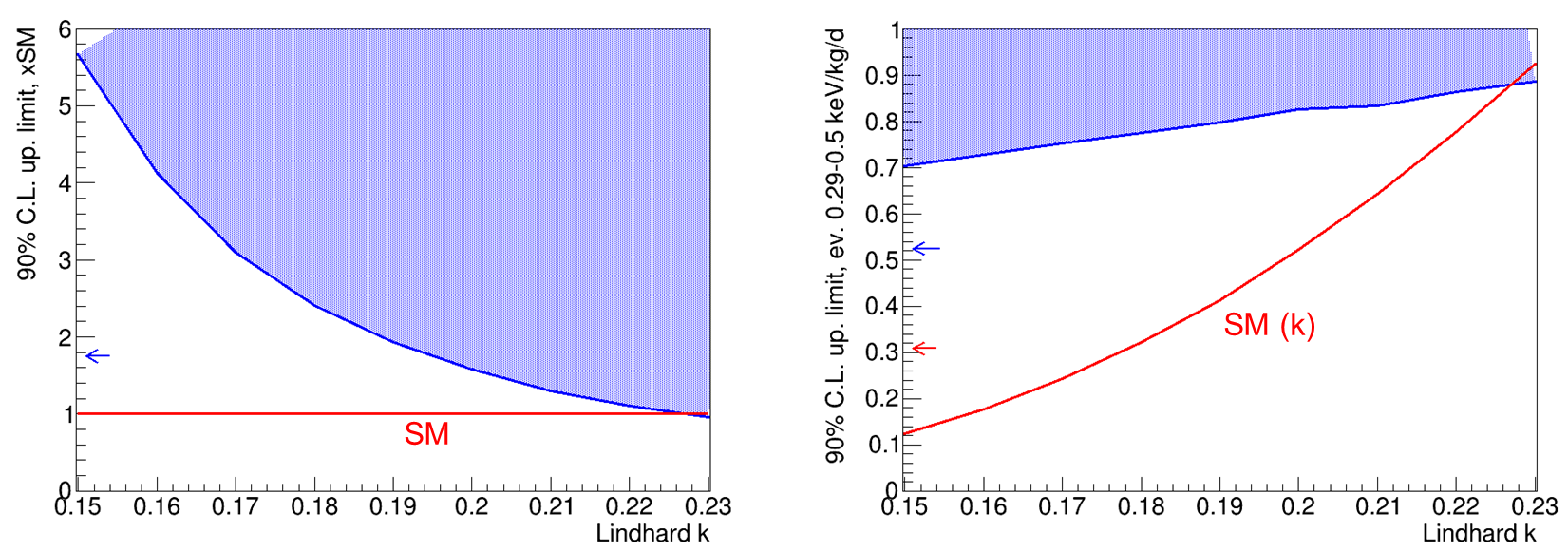 The upper limit on the  quenching parameter k < 0.23 with 90%  CL has been obtained.
14
Conclusion
Measurements with the νGeN spectrometer at Kalinin Nuclear Power Plant are ongoing.
No  significant difference between regimes with reactor ON and OFF due to  CEvNS has been observed so far.
More than 1200 kgd of data has been accumulated so far.
The limit on the k<0.23 factor is obtained. 
The optimization of data taking is performed as well. New results in the upper position with more statistics are expected soon.
15
16
Backup slides
17
Signals from detector
Detectors		are  equipped	with  reset  preamplifier.
signals
There is a special  inhibit signal  that indicates  the time when  the	reset
happens.
The	signals	are
with  and
shaped  amplifiers
processed with a
real-time ADC.
preamplifier’s reset
18
Simplified scheme of measurements
Muon  veto
HPGe
Pulse
generator
Preamplifier
OUT E
OUT E2
Inhibit
ORTEC
671
ORTEC  671
ORTEC  672
6 s (HE)
ORTEC  672
10 s
ORTEC
671
ORTEC
672
6 s
ORTEC  672
6 s
VME Realtime ADC CAEN V785N
VME CAEN V976 (Trigger)
Signal acquisition is organized with the real-  time ADC system based on CAEN electronics.  We use several preamplifiers with different  shaping times to suppress noise signals.
PC
HDD
ROOT
DUBNA offline  analysis
27
19
Calibration at low energies
Energy calibration at low energy is performed by means of 10.37 keV
cosmogenic line and pulse generator.
Calibration check with 1.3 keV line
Data taking shows very good stability of peak position during all  measurement time.
Energy resolution of 1.4 kg detector at KNPP is 101.6(5) eV (FWHM).
68,71Ge (K)
10.367 keV
68,71Ge (L)
1.3 keV
68,71Ge (L)
1.2977 keV
Peak from pulse  generator
20
Thermal power of reactor unit #3
Move  spectrometer to  the upper position
Some improvements:  new power,  grounding
lower noise level
Installation of the  antivibration  platform  11.12.2020
Total statistics:
ON period: 1117 kgd,  OFF period: > 173 kgd
21
High energy part of the spectrum
High energy part of the spectra is  calibrated with the help of welding  rods (with 2% of Th)
Before
veto
After
veto
28
22
GeN reactor site at Udomlya, Russia
Kalinin Nuclear Power Plant  (KNPP) 4xWWER – 3.1 GWth
JINR, Dubna, 285 km from KNPP
23
23
The significant improvements of the  noise and background level were  obtained by improving measurement  conditions (including new
power
antiradon
supply,	grounding, better
flushing, …).
24
Sensitivity studies (preliminary)
Taking into account OFF spectrum (55 kgd) and Azimov data sets (generated spectra contains CENS  signals + OFF, taken statistic equivalent to current real one – 217 kgd), we created a predictions for  sensitivity for CENS.
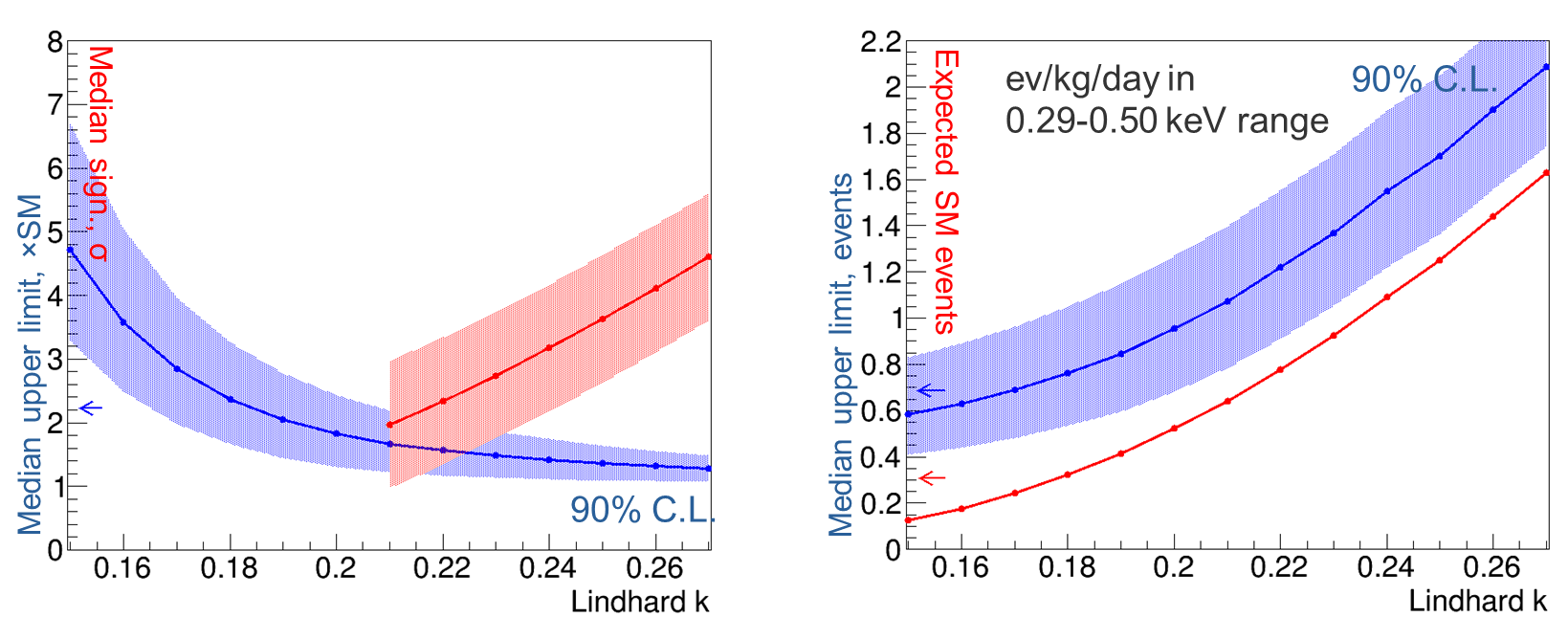 Stability (after all cuts)
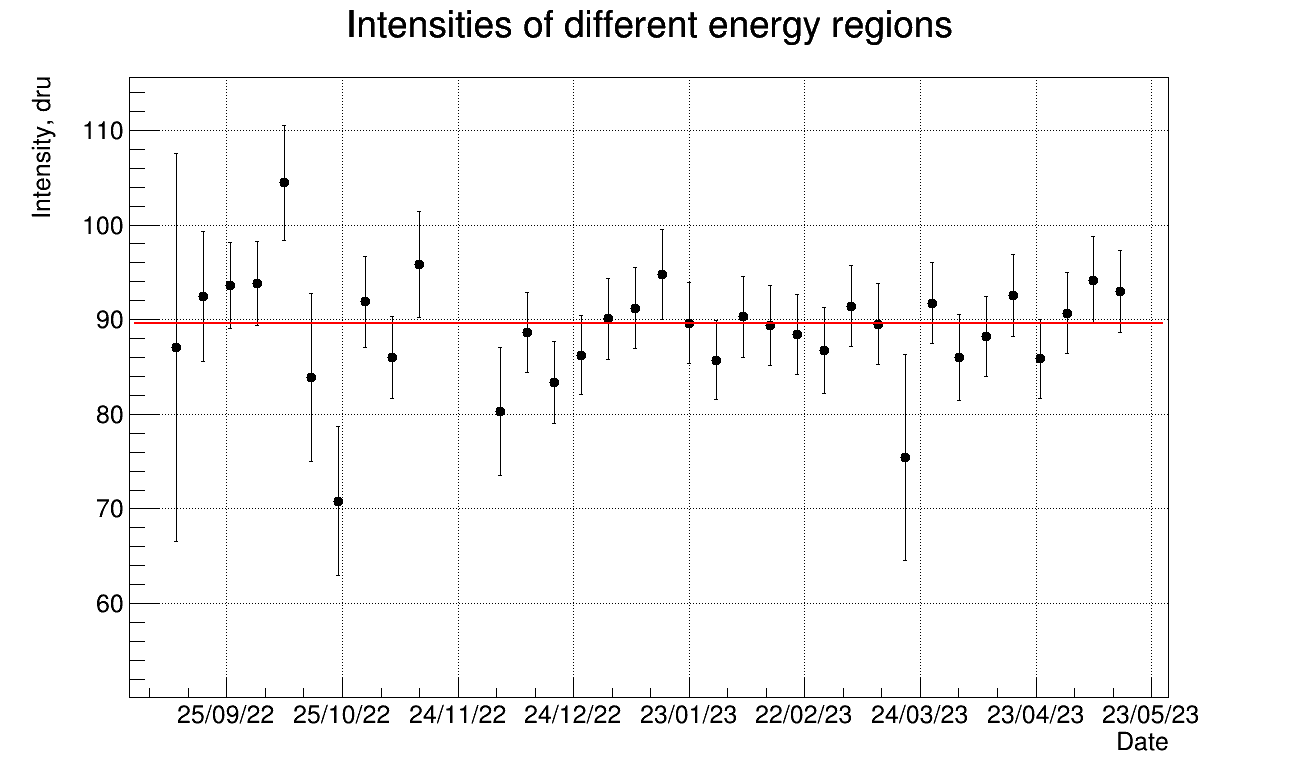 Chi2/NDf = 29.3/33
At the moment in the upper position we accumulated ON: 217 kgd and OFF: 55 kgd (after all cuts).
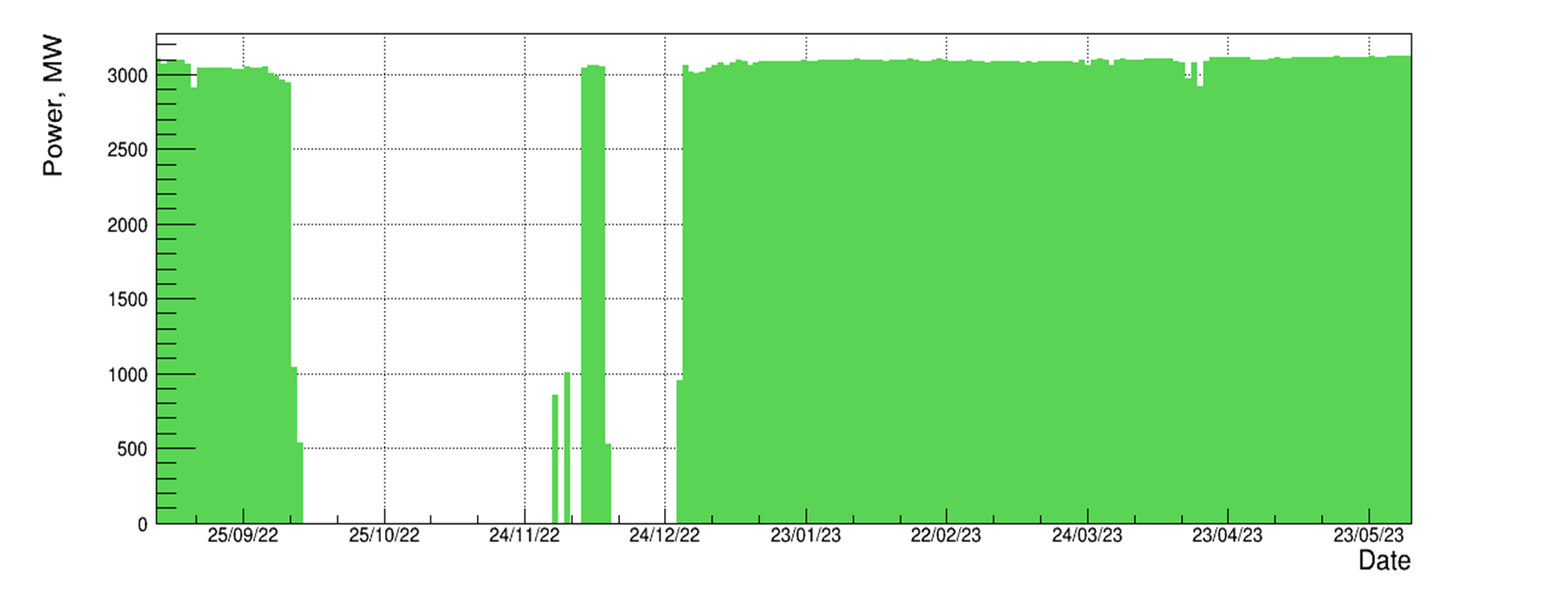 26